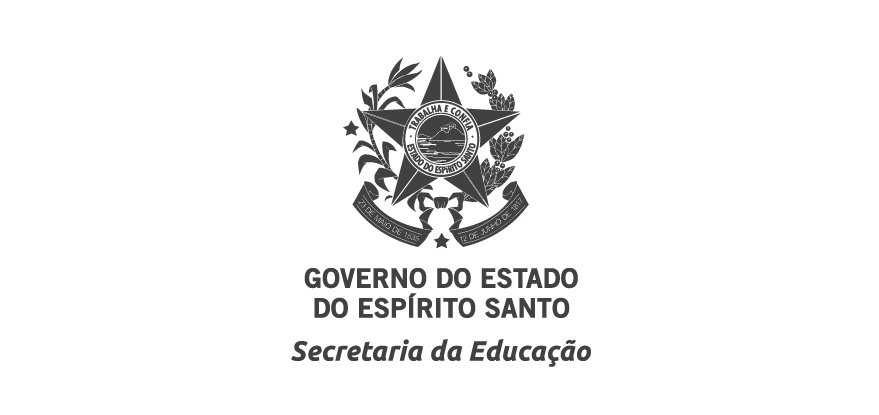 Atividades de Apoio à Aprendizagem
Ensino Fundamental – Anos Iniciais - Matemática
5º ano
1º dia
1º DIA
DESCUBRA O PADRÃO E DEPOIS COPIE NO CADERNO COMPLETANDO COM OS NÚMEROS CORRETOS QUE FALTAM DENTRO DAS ARGOLAS PARA FORMAR SEQUÊNCIAS NUMÉRICAS EM CADA CORRENTE.
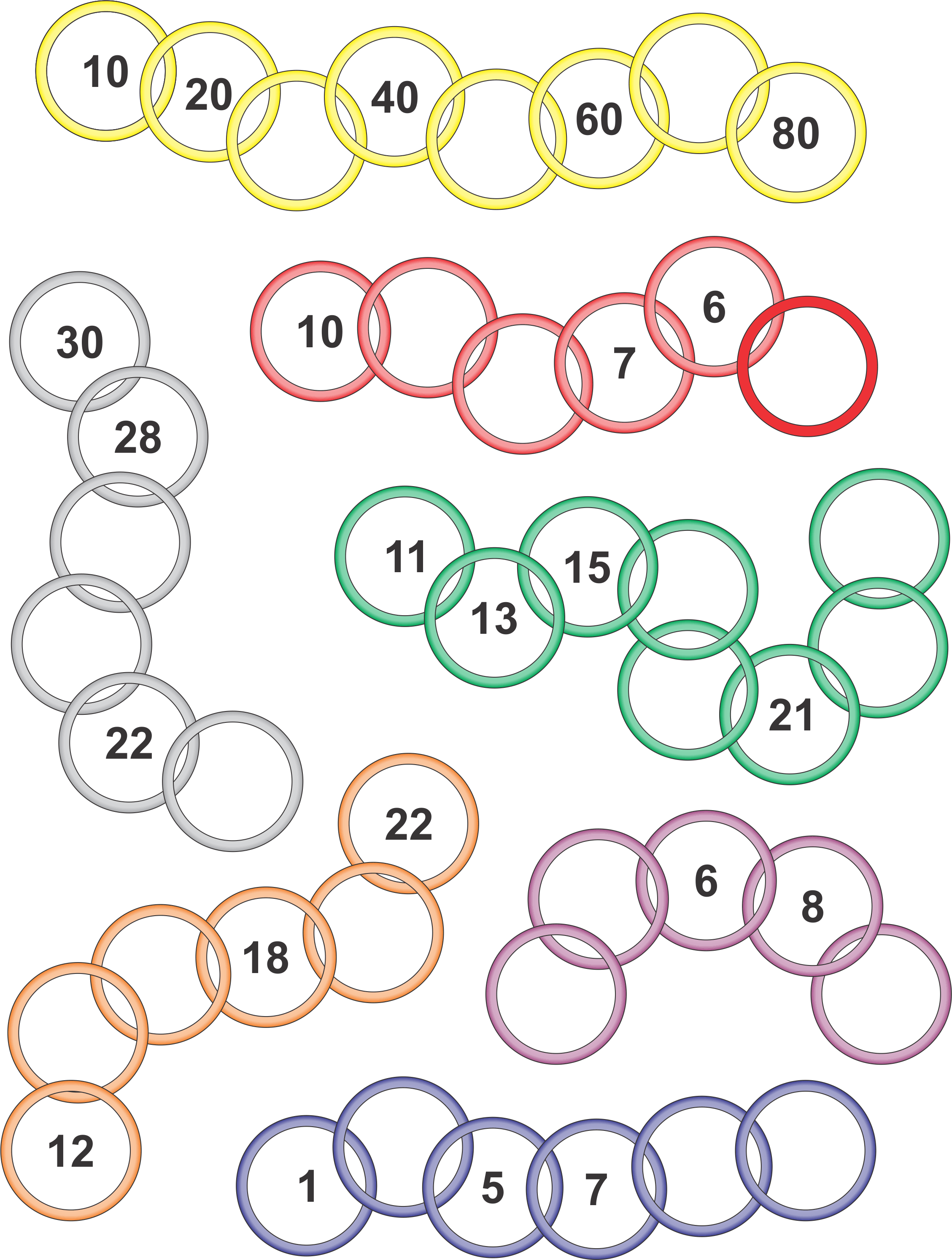 COPIE NO CADERNO AS ADIÇÕES E EFETUE:
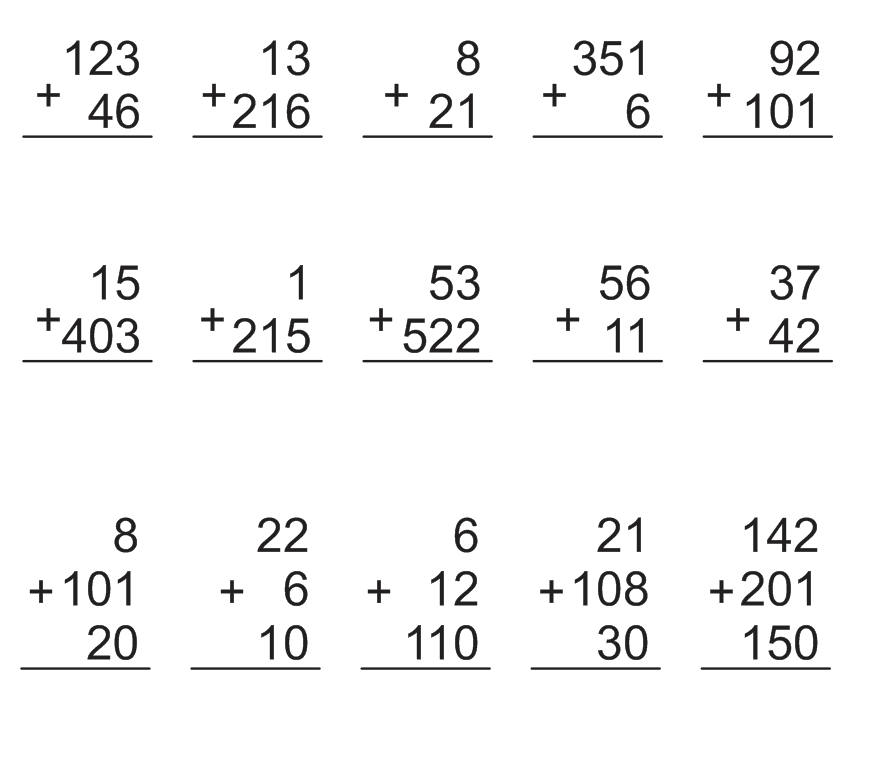 COPIE NO CADERNO AS SUBTRAÇÕES E EFETUE:
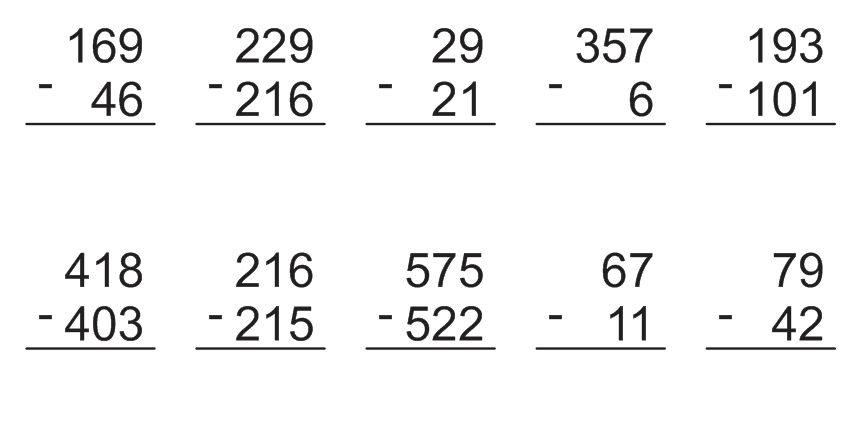